Sub-Unit 32: Paying Employees
Pages 674-695
[Speaker Notes: Next year, have someone from the “Employment Standards Branch” of our provincial department of labour come speak to the class

To intro the unit, have students who work part-time share:
Place of work
Hours of work (per pay period)
Amount of pay/hour
Method of payment
Deductions on their paychecks

Ask: Do you know any of the laws governing hours, payment, method of payment and/or deductions?]
Sub-Unit Topics
By the end of this unit, you will know how to:
 Identify the 3 compulsory deductions, and outline the benefits of each deduction
  Identify 5 common voluntary deductions, and outline the benefits of each deduction
  Explain the purpose served by a Social Insurance Number (SIN)
  Calculate a net claim code for income tax deduction purposes
  Calculate net earnings
  Identify 5 pay periods used by businesses
  Identify 6 payment methods used by employers
Principles of Accounting, 4th edition
Lesson 1: Employment Laws
Independent Reading: Textbook
  Section 1: 674-676 (up to “Deductions”)
Definitions: Notebook
 Payroll, Employment Laws, Provincial vs. Federal, Statement of Earnings and Deductions 
Check Your Understanding – Text 692
  Questions 2-3
Internet Research Questions – Provincial Employment Laws [see class site]
Do the Employment Laws cover all employees in Manitoba? Explain.
Which department of the provincial government administers these laws?
What is the current minimum wage, maximum hours of work per pay period, set statutory holidays, holiday pay, and overtime pay set by the province of Manitoba?
[Speaker Notes: Provincial - Manitoba Employment Standards: https://www.gov.mb.ca/labour/standards/doc,quick_guide,factsheet.html

Federal - Canada Revenue Agency:
http://www.cra-arc.gc.ca/payroll/]
Payroll 
A list of employees and money to be paid to them for salaries/wages
Employment Laws
Laws that govern payroll procedures and payment amount, frequency and deductions
Lesson 2: Deductions
Independent Reading: Textbook
  Section 2: 676-685 (up to page’s end)
Definitions: Notebook
  Deductions, Compulsory Deductions, Voluntary Deductions, Social Insurance Number
Deduction Outlines:
For the 3 compulsory deductions, and the 5 voluntary ones, outline the following:
  What the deduction is
  Who the deduction affects (consider both the employee and the employer)
  How much (approx.) the deduction is worth
  The benefits the deduction provides
Check Your Understanding – Text 692
  Questions 4-8 (*Note: you may need to do a little research)
Apply Your Knowledge – Text 695, Wrk 470 (use Ex. 12 template, not Ex. 13)
 Exercise 13 (look up this year’s Manitoba and Federal TD1 forms online) [see class site]
[Speaker Notes: Introduce this portion of the unit by asking: What is Income Tax and why do we have to pay it?

Manitoba TD1 Form (2017):
http://www.cra-arc.gc.ca/E/pbg/tf/td1mb/td1mb-17e.pdf

Federal TD1 Form (2017):
http://www.cra-arc.gc.ca/E/pbg/tf/td1/td1-17e.pdf

Federal and Provincial Claim Codes (2015):
http://www.cra-arc.gc.ca/tx/bsnss/tpcs/pyrll/t4008/2015/t4008-mb-gnrlnf-eng.html#_Toc334772403

Federal and Provincial Tax Deduction Tables (2017):
http://www.cra-arc.gc.ca/tx/bsnss/tpcs/pyrll/t4008/2017/t4008-mb-27pp-17eng.pdf]
Deductions
Amount of money subtracted from an employee’s gross earnings
CPP & EI
Accountants calculate these by looking at the current Payroll Deduction Tables
CPP: ~4.95% of salary is deducted on each paycheck
EI: deduction % depends on the amount of employee’s salary
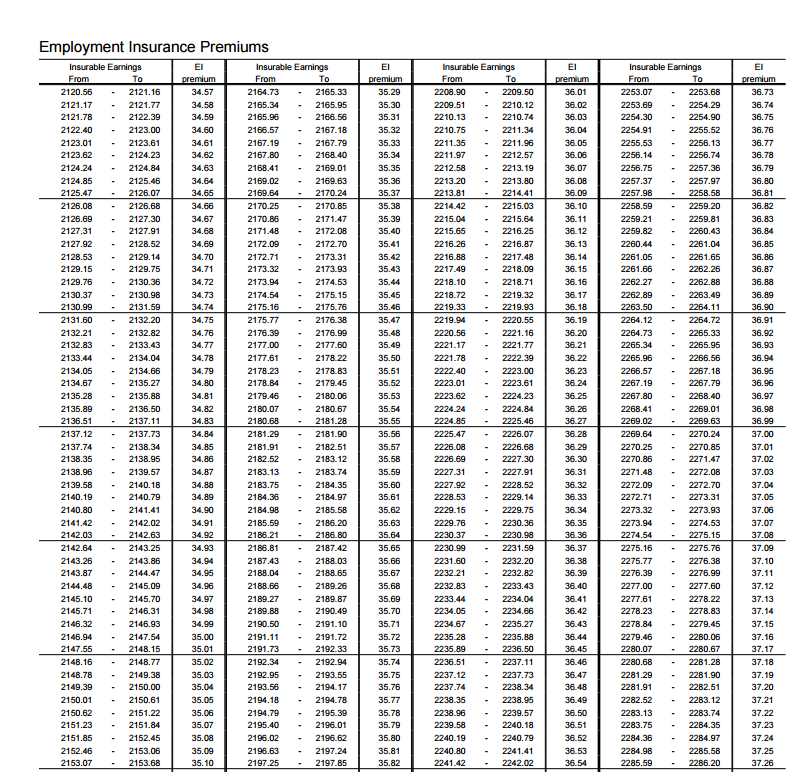 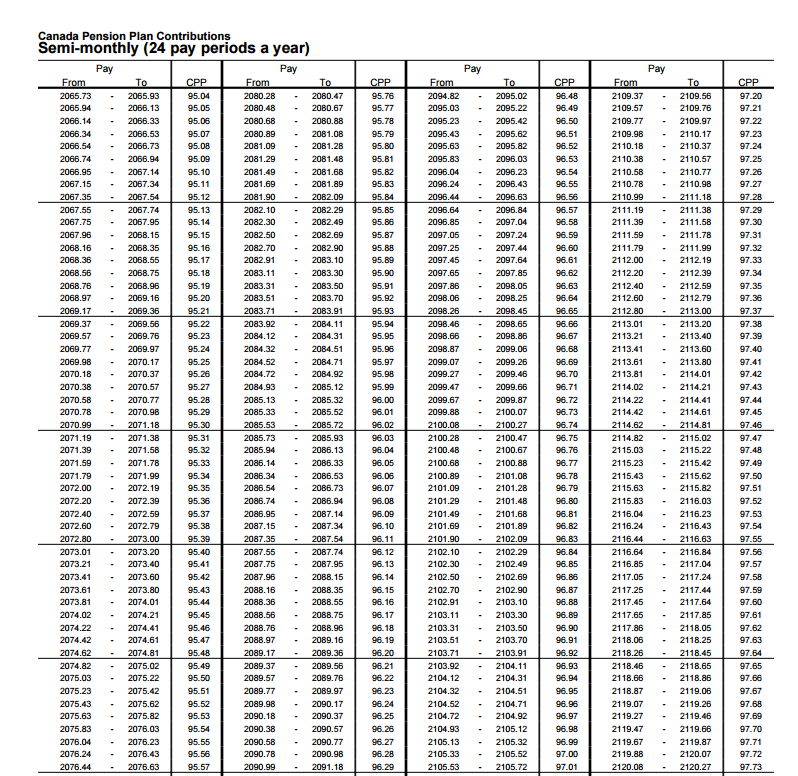 Income Tax
Accountants calculate this by following a 3-Step Process*
Have employees complete a TD1 form
Use the Total Claim Amount from TD1 form to determine Net Claim Code
Look up the Net Claim Code on the Payroll Deduction Table to determine Income Tax deduction

Both Provincial AND Federal Income Tax is deducted from each paycheck. The amount is determined as follows:
Figure out salary
Figure out Federal tax bracket % 
(Salary) x (%) = Annual Income Tax
(Annual Income Tax)/(# Pay Periods)
Repeat for Provincial Income Tax
[Speaker Notes: *This process is not 100% accurate, because with most jobs it is impossible to tell, in advance, how much money an employee will make over the course of a year, thus it is impossible to calculate which tax bracket an employee will fall into (and it is tax brackets that determine which percentage of income is ultimately deducted to pay for income tax)

*Since this process is not 100% accurate, oftentimes, employees will either be issued a refund (if they paid too much income tax over the course of the year, i.e. made less money than expected) or be charged additional income tax (if they paid too little income tax over the course of the year, i.e. made more money than expected)]
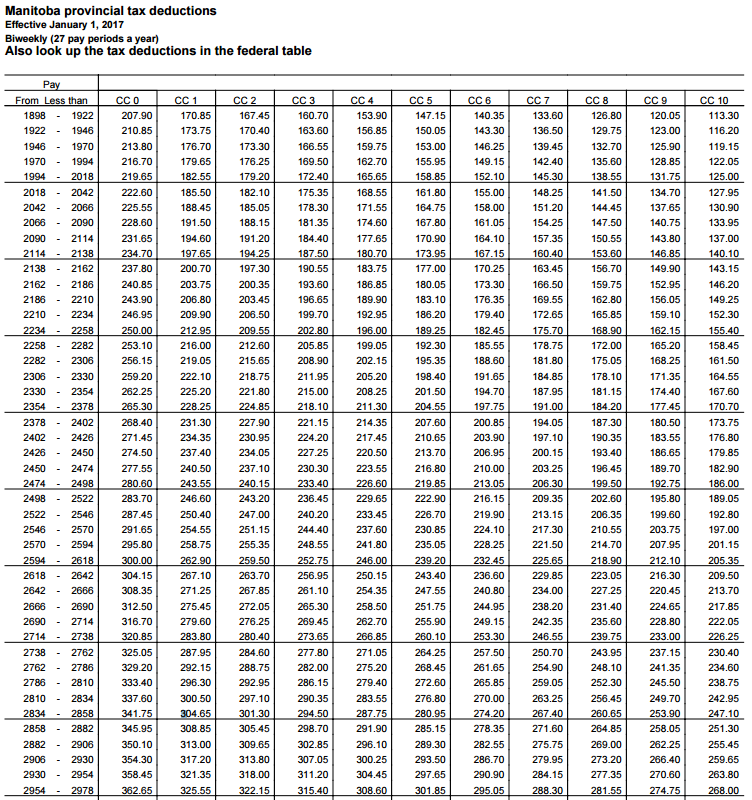 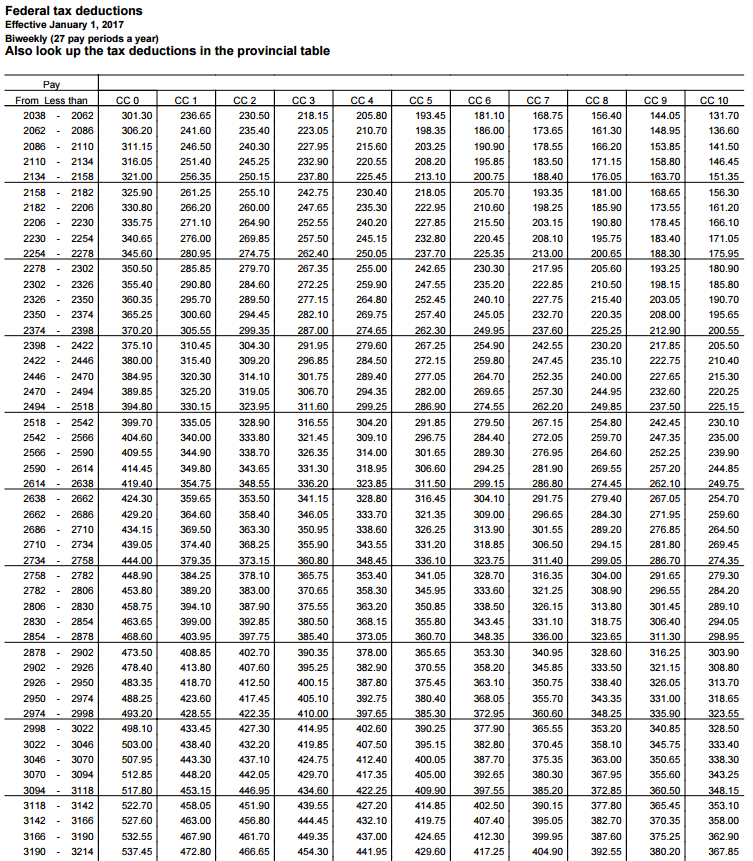 *Basic Personal Amount
Ms. Hammond’s Current Salary = $58 000/Year
SO
Federal Income Tax: 20.5%
Provincial Income Tax: 12.75%  
SO
20.5 + 12.75 = 33.25
58 000 x 33.25% (.3325) = $19 285/Year
SO
$58 000 - $19 285 = $38 715 after IT deduction
TD1 Forms
Inform employer of tax credits applicable to each employee; this helps the accountant determine the correct amount of income tax to deduct/paycheck

Are not the same as T1 forms 
(which are the forms you fill out during Income Tax time, which is when you check whether or not the correct amount of income tax has been deducted throughout the year, resulting in either an additional payment or a refund)
[Speaker Notes: TD1 forms must be completed by each employee at the time of employment (for each new job)
TD1 forms determine the amount of Tax Credits that each employee qualifies for; tax credits reduce the amount of income tax the employee has to pay to the provincial/federal government
There is both a Federal and a Provincial TD1 form]
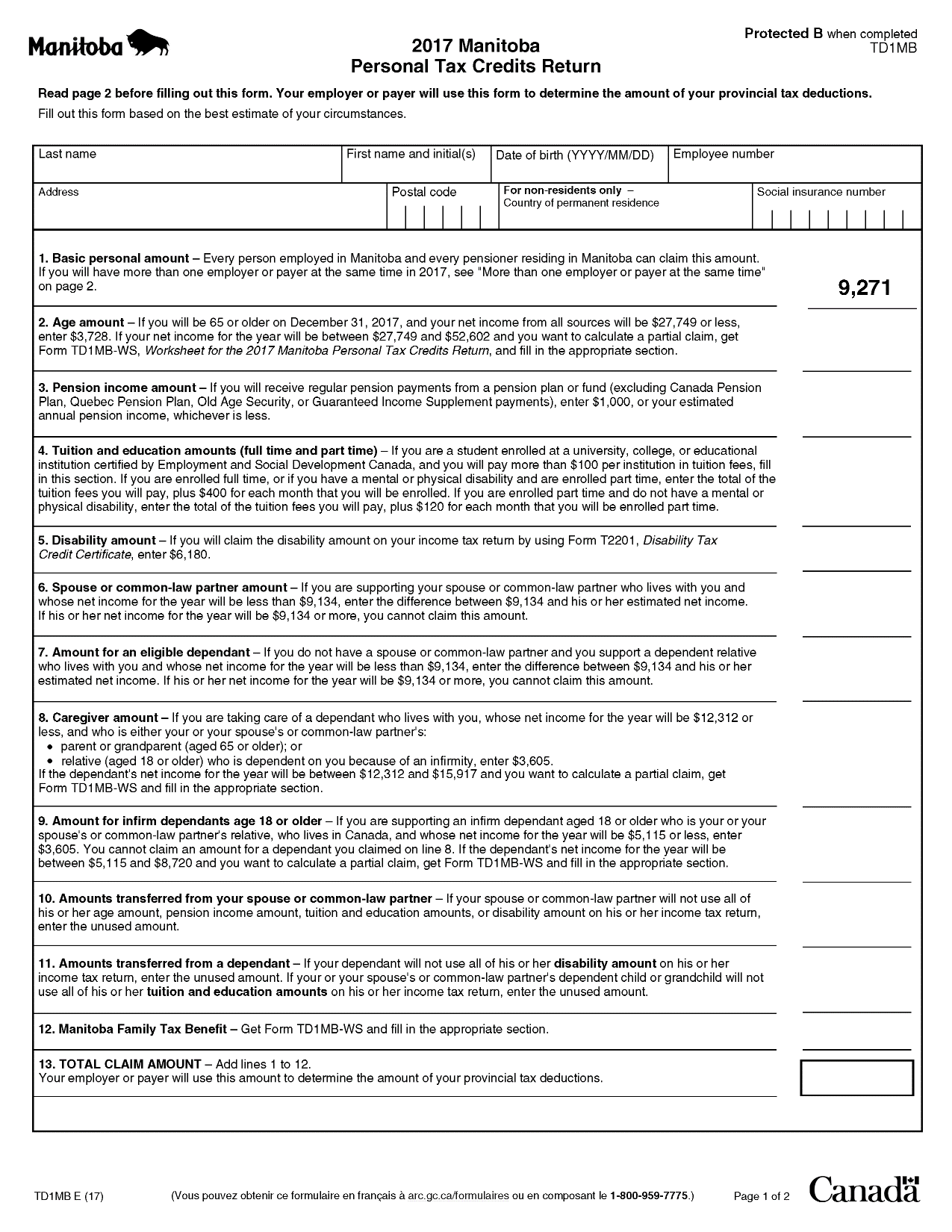 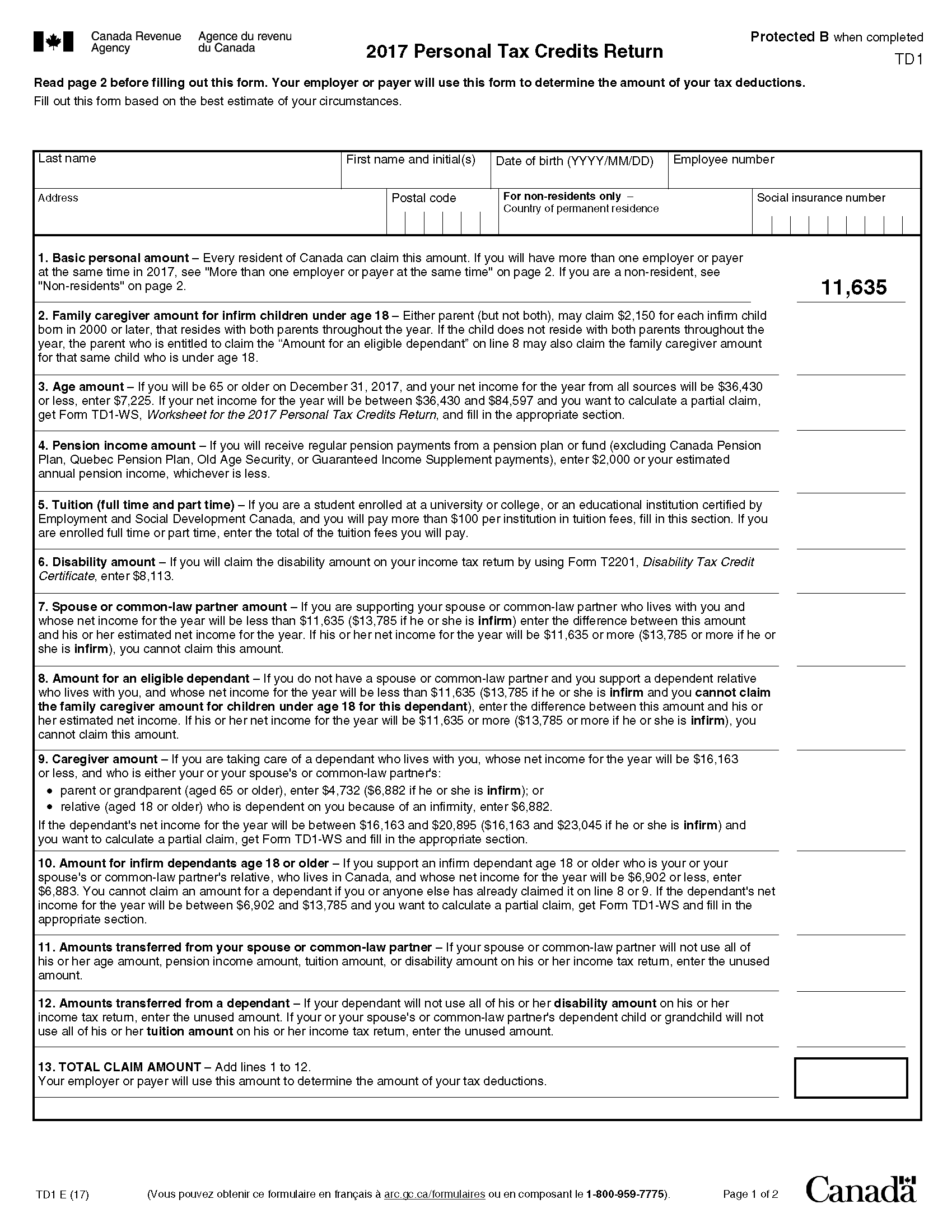 Lesson 3: Calculating Net Earnings
Independent Reading: Textbook
  Section 3: 686-691 (up to unit’s end)
Definitions: Notebook
  Gross Earnings, Net Earnings, Taxable Earnings, Payroll Deduction Tables, Salary, Hourly Rate, Commission, Piece Rate, Overtime, Unions (you may have to research this one)
Check Your Understanding – Text 692
  Questions 9-12 
Apply Your Knowledge – Text 693-695, Wrk 465-469
 Exercises 1-10  (look up this year’s Payroll Deductions Tables – for EI/CPP/IT – online) [see class site]
[Speaker Notes: Current Payroll Deductions Tables:
http://www.cra-arc.gc.ca/E/pub/tg/t4032on/README.html

Income Tax Codes and Tables:
Manitoba TD1 Form (2017):
http://www.cra-arc.gc.ca/E/pbg/tf/td1mb/td1mb-17e.pdf
Federal TD1 Form (2017):
http://www.cra-arc.gc.ca/E/pbg/tf/td1/td1-17e.pdf
Federal and Provincial Claim Codes (2015):
http://www.cra-arc.gc.ca/tx/bsnss/tpcs/pyrll/t4008/2015/t4008-mb-gnrlnf-eng.html#_Toc334772403]
Mini-Assignment #1: 
Paying Employees [Exercise 11, page 695]
Complete Mini-Assignment 1: Paying Employees (use the print version, rather than your textbook – it’s just easier)
  Use the printed assignment provided to you by Ms. Hammond 
  Make sure your name is on the top of the assignment
  Submit your assignment for assessment (in a neat      
    pile atop Ms. Hammond’s wooden desk)
Principles of Accounting, 4th edition
[Speaker Notes: Option 1 for Mini-Assignment]
PowerPoint 81				Chapter 14, Unit 33
The Payroll Accounting System
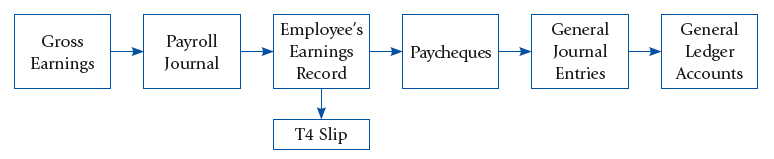 20
Principles of Accounting, 4th edition
20
Principles of Accounting, 4th edition